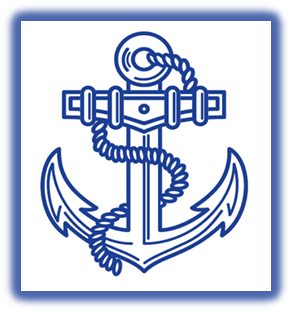 Fremantle Port Swimming Club
FY23 End of Year Report
Introduction
The Fremantle Port Swimming Club is the 3rd oldest swimming club in Perth with a proud history.  
We continue to contribute to the health of the Fremantle community through our growing membership base.
The Club offers a competitive pathway for all swimmers, whilst also focusing on providing a family friendly culture, that supports each swimmer and encourages a long association with swimming and the club.
The Club provides a fun, safe and inclusive environment for our members to swim.  
By providing opportunities from the pool to the ocean, FPSC enables swimmers to reach their true potential.
Visit our webpage http://freoportswimclub.com.au
Sample Footer Text
2/7/20XX
2
Strategic MAP
3
Fy23 Achievements
Achievements In the Pool
The success of our members in the pool was remarkable.
National Championships
2 of our members qualified for the National Championships
Long Course State Championships
9 age / open qualifiers
14 junior qualifiers
29 participants at the junior end of season championships
Short Course State championships
12 age / open qualifiers
19 junior qualifiers
Club Premierships
2nd place in C-Division sees us move to B division in FY24
Fremantle Port Open
27 Clubs Attended
228 Swimmers
870 Entries
FY23 Financial Summary
The financial performance of the club improved significantly from previous years.

The reshaping of the committee and increase in commercial capability as well as clearly defined roles resulted in more efficient execution of tasks and more importantly the ability for the club to organise a major swimming event, The Fremantle Port Open and subsequent attraction of much needed sponsorship dollars.

It is without doubt critical for our club to continue to maintain our capability to hold annual sanctioned meets, a capability that is under threat due to changes in SWA requirements, specifically the need to be able to provide our own Technical Officials (TO’s).

Without volunteers willing to undergo the TO training and then verification of competency to become a TO, the club will once again return to a hand to mouth existence.

The club now has the capital to invest in a scoreboard to improve the swimming experience for our members, however it would be unwise to make this investment without volunteers to manage the timing equipment. A requirement that the club is not struggling with from a capability perspective but rather capacity.
Presidents Report
FY’23 was a very successful for the FPSC.
In the pool we had a record number of participants at State Swimming Championships, with two qualifying for National Championships in April. Our swimmers enjoyed more success than in previous years, most of our members visibly improved throughout the season and importantly we were promoted to B Division in the Club Premierships.
There is little doubt the swimming program, redesigned by the FLC coaching team provided clearer pathways for every level of swimmer, established a strong foundation for the high-performance program and by more than doubling the hours available for participation by non-competitive swimmers in squads has resulted in an increase in membership and success.
The recent instability in the FLC coaching team has created some challenges for the club and impacted the competitive performance in the pool. I have outlined to FLC the unwavering commitment our club has for the City of Fremantle to seek a head coach who has a demonstrated high performance track record. 
Success in the pool is critical to the success of our club, after all we do exist for that purpose.  
The resilience of the club has been incredible, although our plans to hold a sanctioned event in previous years were thwarted by COVID, we invested heavily in our equipment, our relationships and our members.
The committee was reshaped, improving our clubs’ capability and capacity to host and organize events and engage with the Fremantle Community. Improving our ties to the Fremantle community, allows us to improve our commercial performance and increase investment in equipment.
In the previous year we invested in state-of-the-art timing equipment and recently have entered a sponsorship agreement with Fremantle Ports which will enable us to purchase a scoreboard to enhance our members’ experience.
We are now reaching out to other important organisations within the Fremantle area to help us achieve our strategic objective, of increasing our contribution to the health of the community and people of Fremantle.
Our relationship with Fremantle Leisure Centre continues to strengthen, their continued support is not taken for granted, we greatly appreciate it. I’m sure it will grow further once they are able to recruit a high-performance Head Coach to lead the coaching team and enable our members to achieve their potential.
As a result of the efforts of the committee, the coaches and our parent volunteers, our membership grew by nearly 20%  to total 70 swimmers and 142 members overall.
Looking forward – FY24
As has been stated previously in this report, our club is highly dependent on FLC’s ability to recruit a head coach with strong high-performance credentials. Ultimately performance in the pool will determine our ability to retain current members and attract new members from squads.
We must again aim to improve our members enjoyment in the pool, continuing to hold and participate in targeted meets and club nights as well as social events that enrich the experience.
Recently we have developed a discounted membership offering for parents that undertake the commitment to becoming much needed Technical Officials, which will enable the club to continue to hold an annual SWA sanctioned meet.
We continue to strengthen our voice in the WA Swimming committee. Actively participating in mediums such as the President Forum, held monthly has enabled us to begin to form strategic alliances with other clubs. This has opened the prospect of holding more invitational meets, and critically joint club nights to improve our members experience and provide regular opportunity for our prospective TO’s to achieve their Verification of Competency. This will increase our standing as a club.
We also need more committee members and volunteers so that we have the capacity to run our timing equipment and soon to be purchased ,scoreboard, so that we can enhance our members’ experience. 
Our members are at the centre of what we do - the reason we are here. Please know we welcome feedback and should any of you wish to contribute whether its an idea, sharing an opportunity or becoming a committee member please feel free to speak with me or any of the committee.

Craig Janes
President – Fremantle Port Swimming Club